الصف: الثالثالمادة: حسابالعنوان:  الموازنة بين عددين حتى  أربع منازل وترتيبها
عزيزي التلميذ :
ما نرجو تحقيقه في هذا الدرس هو
1- أن توازن بين عددين حتى أربع منازل
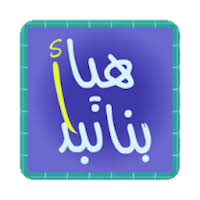 المقارنة بين عدد
<    أكبر
>   أصغر
=    يساوي
عدد المنازل متساو
عدد المنازل متفاوت
648 - 547
2354  -  654
المقارنة بين عددين  مختلفين بعدد المنازل
العدد صاحب المنازل الأكثر هو العدد الأكبر
235
>
2365
المقارنة بين عددين  متفقين بعدد المنازل
نبدأ من اليسار والمنزلة الأكبر تعني أن العدد هو الأكبر
=
2317
>
2565
>
تعالوا بنا نتمرن على الترتيب تنازلي
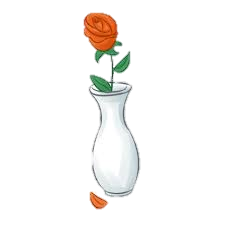 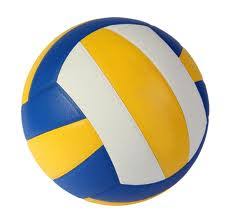 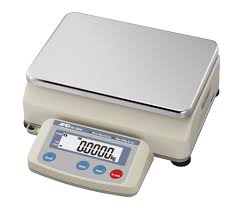 2684
654
1457
3
1
2
وإلى لقاء جديد في درس جديد